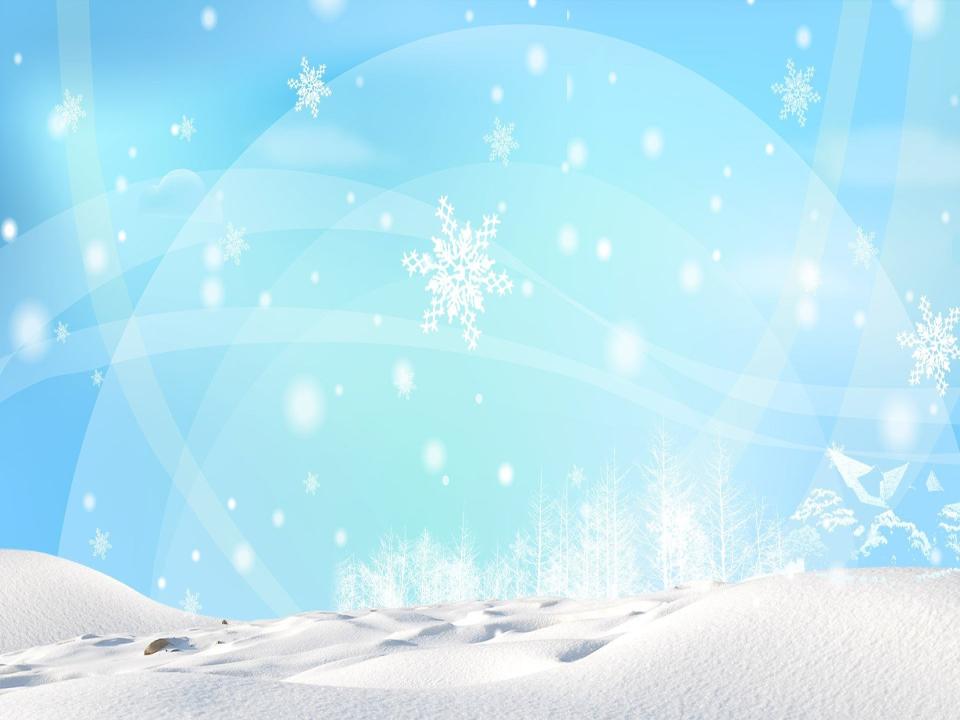 Муниципальное бюджетное дошкольное 
образовательное учреждение
 «Каргасокский детский сад №3»
«Подвижные игры на улице»
подготовительная группа
Выполнил воспитатель Жирнова Ю.А.
Каргасок 2024г.
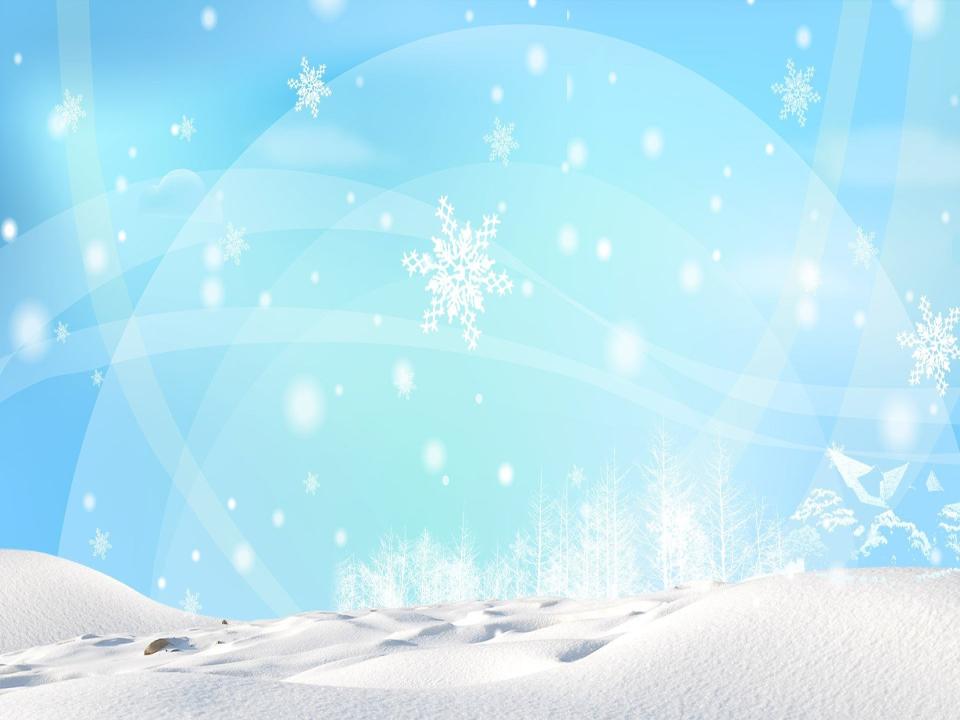 Зимние месяцы – замечательное время для прогулок на свежем воздухе, для катания на санках и с горок, бросания снежков и строительства крепостей, и подвижных игр.
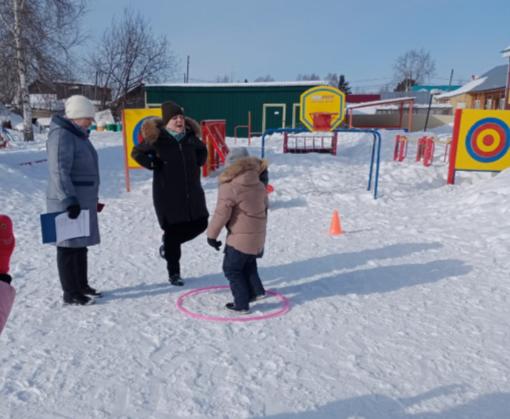 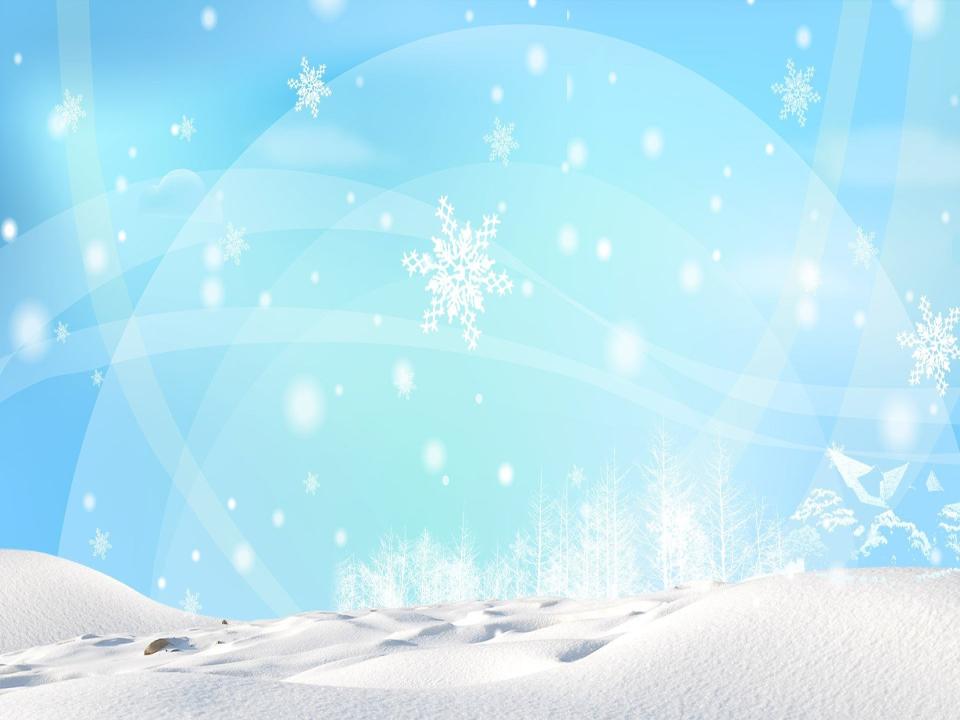 Почему же так важны подвижные игры для дошкольников?    
Потому что в дошкольном возрасте  у ребенка происходит усложнение моторики и координации движений. Этот процесс происходит в результате повседневного выполнения таких движений, как ходьба, бег, подпрыгивание, перепрыгивание, ползание.
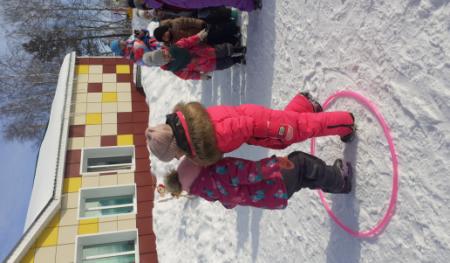 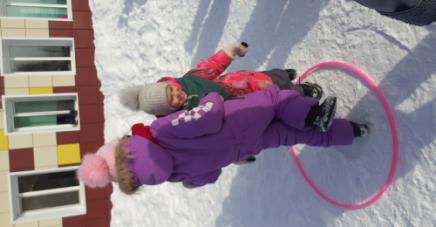 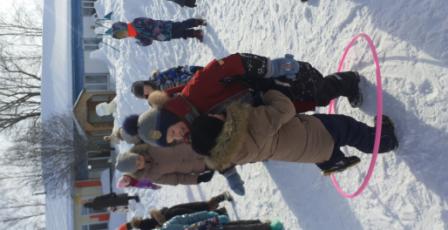 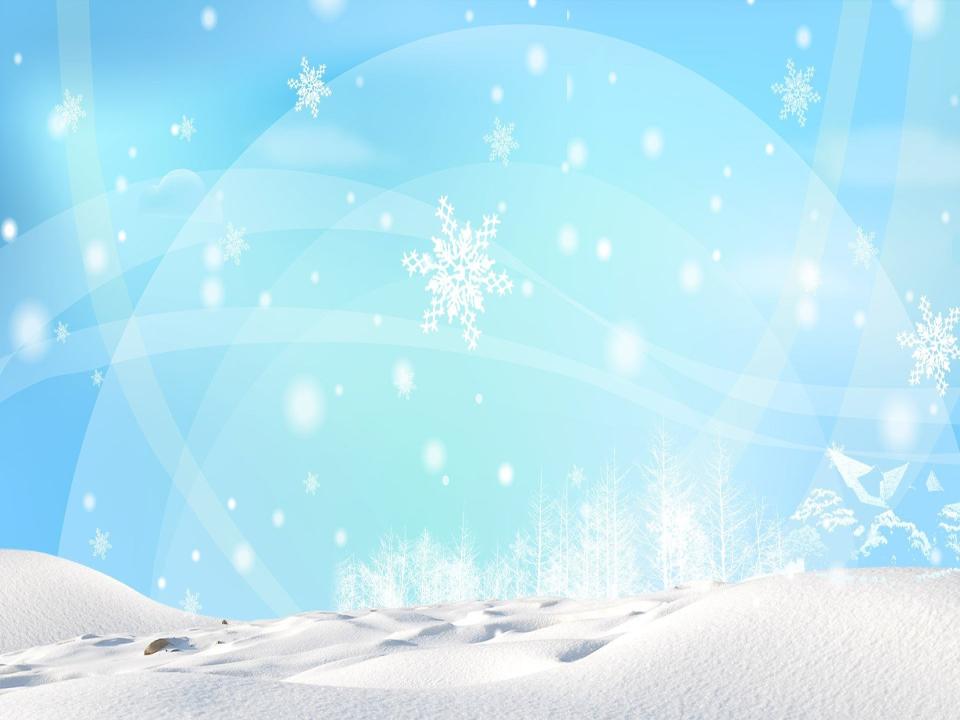 Однако повторение тех же движений в ходе подвижной игры позволяет значительно ускорить формирование двигательных навыков, способствуя раннему развитию ребенка, как в физическом, так и в психическом плане.
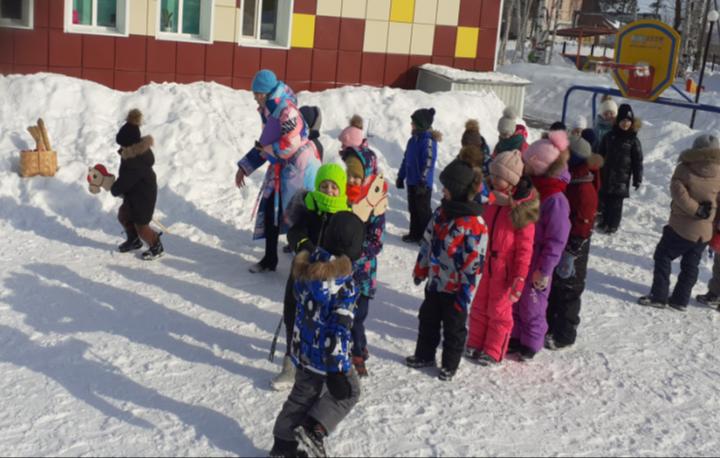 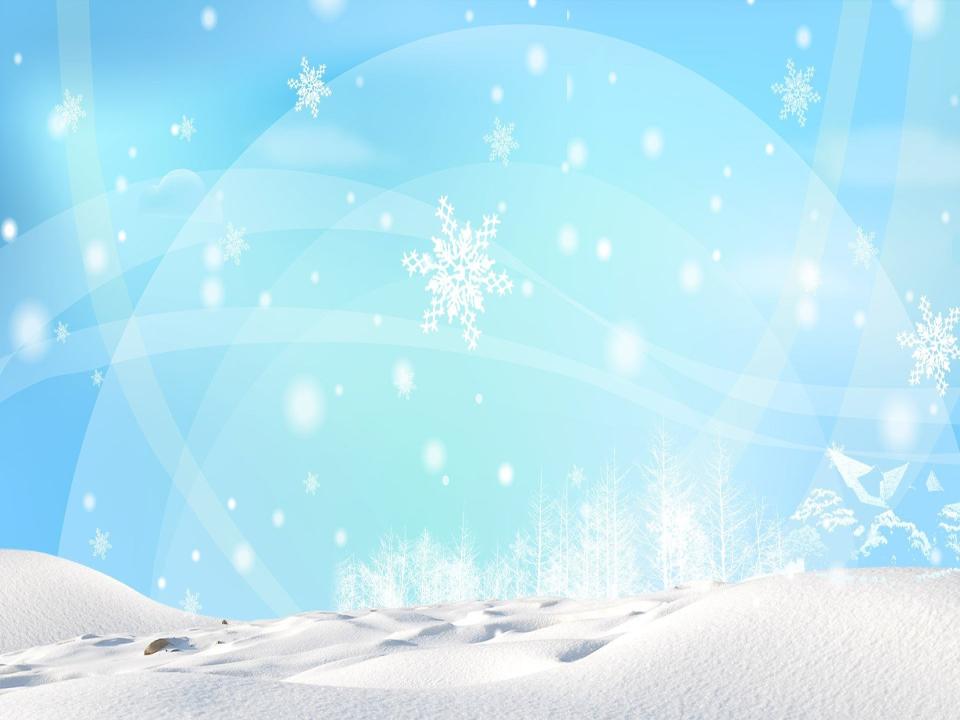 Во время подвижных игр дошкольник учится слушать, выполнять четкие правила, быть внимательным, согласовывать свои движения с движениями других играющих, и, конечно же, дружить и находить взаимопонимание со сверстниками.
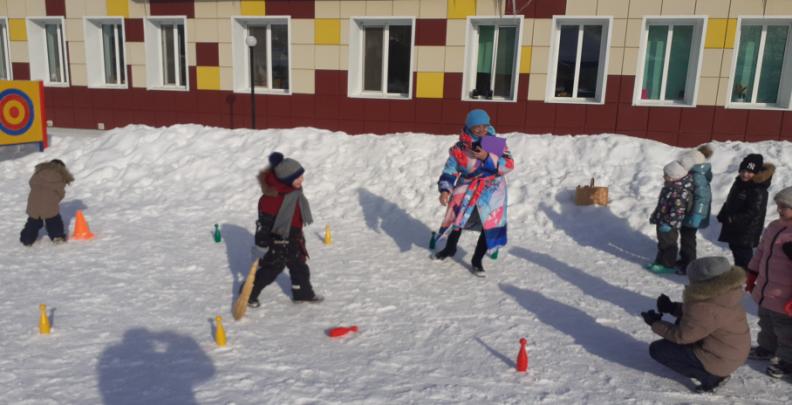 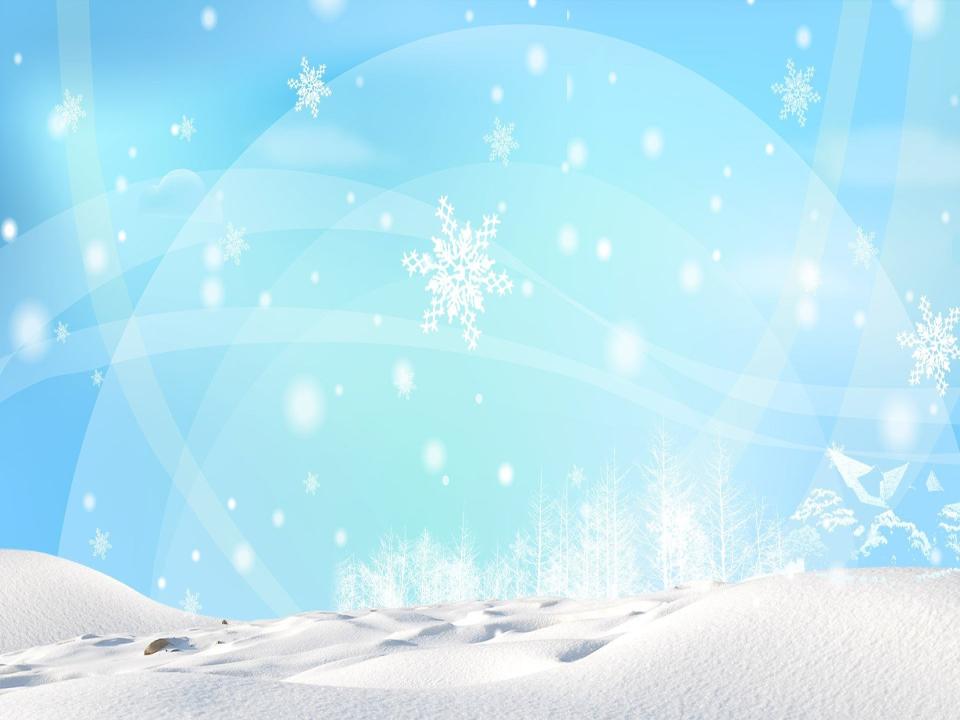 Особенно полезны подвижные игры для дошкольников  застенчивым деткам! Активные подвижные игры помогают им преодолеть робость.
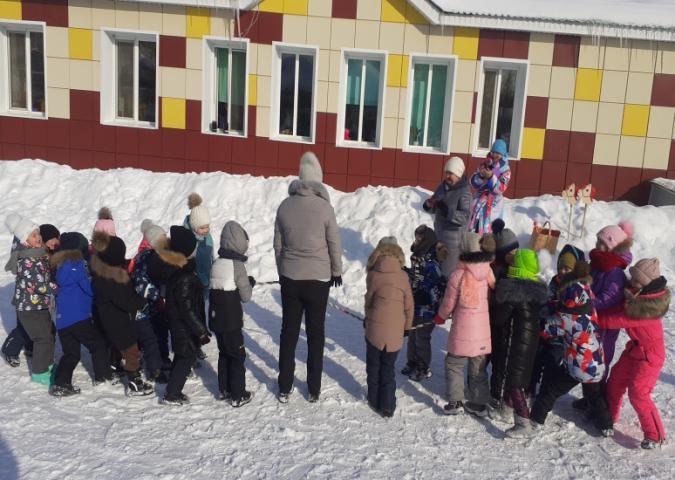 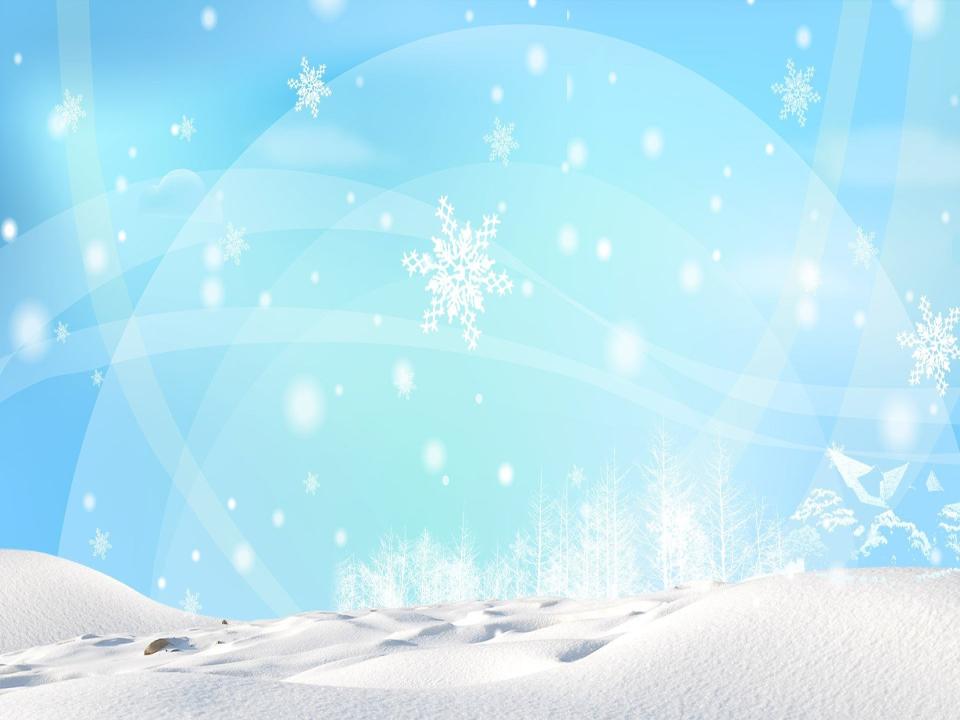 В запале игры ребенок забывает о своем стеснении и просто наслаждается действием и успехом, когда все у него получается.
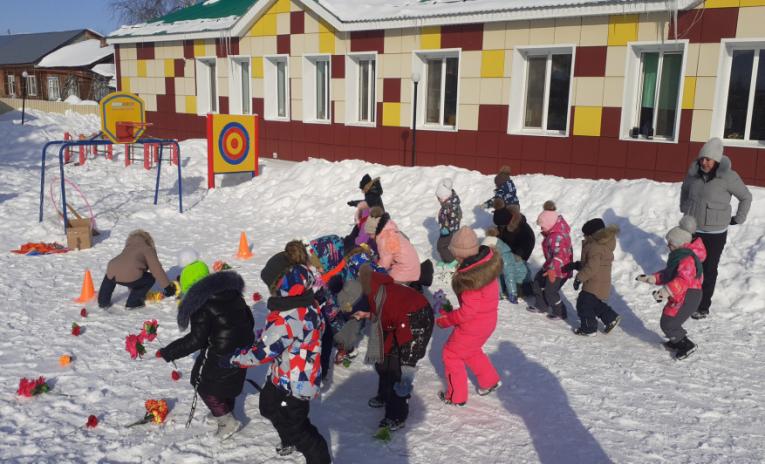 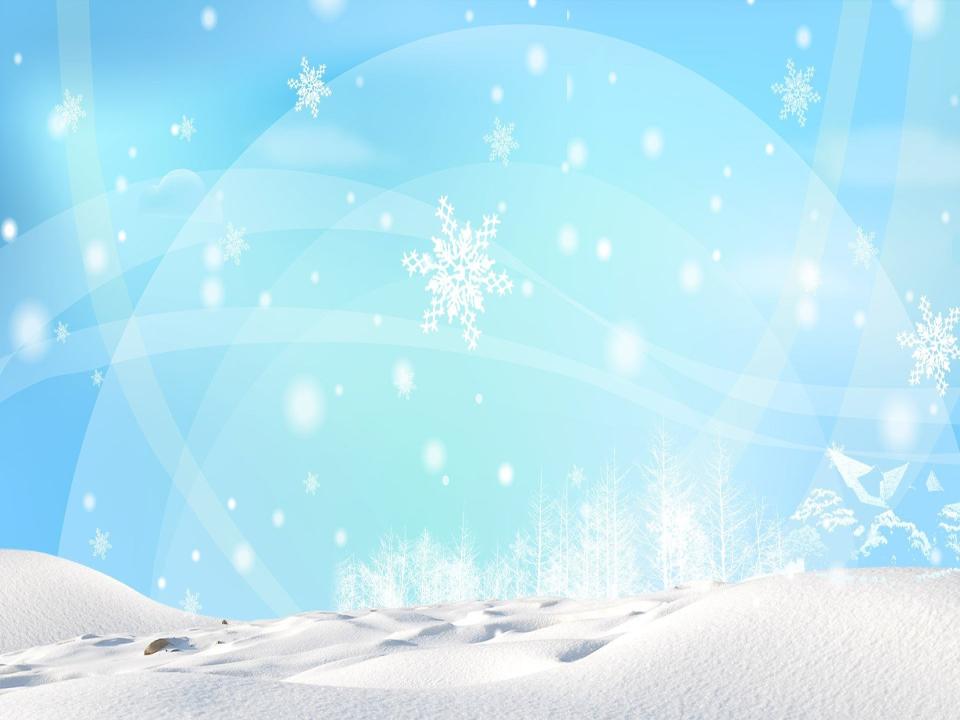 Раз, два, три, четыре, пять —   Собираемся гулять.   Прыгать, бегать и скакать.
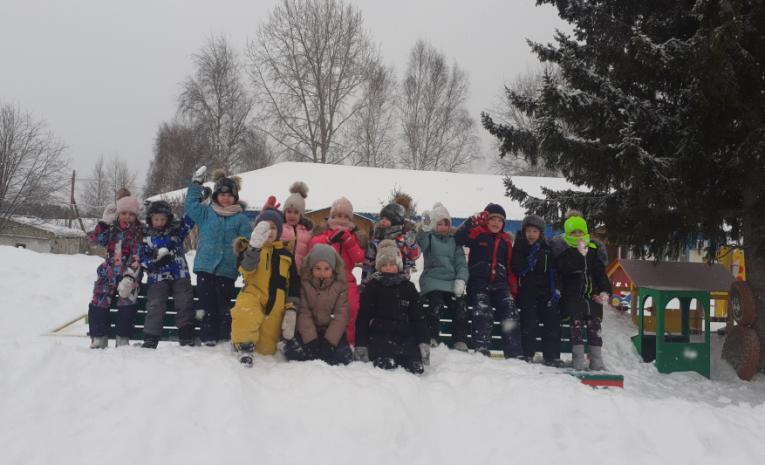